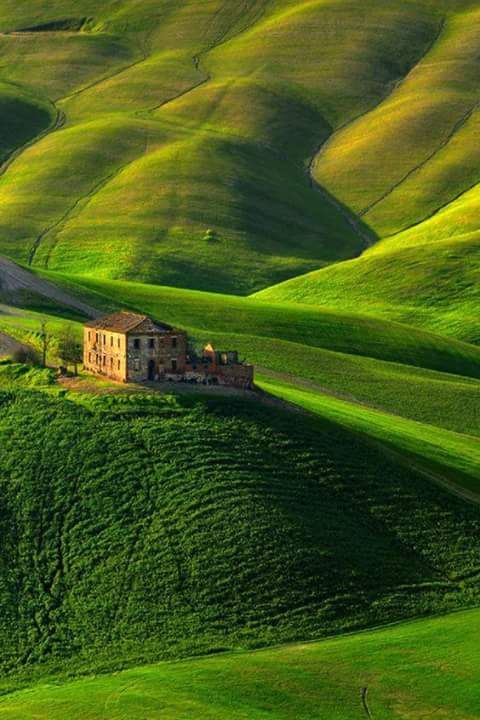 اهلا سهلا ومرحبا 
সবাইকে স্বাগতম
تعريف المعلم
ابو عمر محمد فاروق حسين
مدير المدرسة
المدرسة الدخليةالسلامية  بروداروغاهت
سيتاكتد ستوغرام
Emil – aomfaruk1177@gmail.com
Mobail – 01818433486
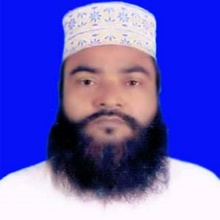 التعريف الدرس
المادة:اللغةالعربية
الموضوع: عاصمتناداكا 
الصف: الثامن
الحصة: الثالث
নিচের ছবিগুলো লক্ষ্য কর  انظروا الى الصور التالى -
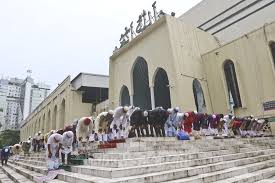 বাইতুল মোকাররাম মসজিদ
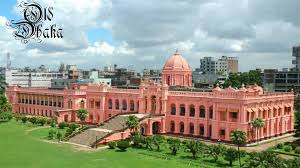 লালবাগের কেল্লা
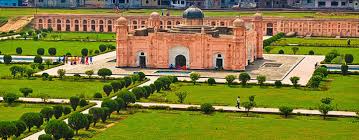 লালবাগের কেল্লালালবাগের কেল্লা
শহিদ মিনার
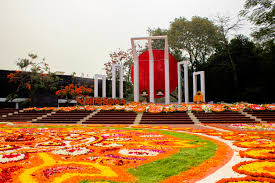 اعلان الدرس  আজকের পাঠ
عاصمتنا داكا
আমাদের রাজধানী ঢাকা
শিখনফল نتيجة التعلم 
بعد نهاية التدريس فى هذا الموضع
 يستطيع الطلاب قراءة القصة جيداـ 
يستطيع الطلاب ذكر معانى بعض الكللمات الصعبة 
يستطيع الطلاب أن يقول الاجوبة عن ا لاسئلة الملحقة-
يستطيع الطلاب أن يقول كلمات مترادفة ومتضادة
পঠিত নস-النص المدروس
عاصمتنا داكا
عاصمتنا داكا- اسمها القديم جهانغير نغر- وهى فى وسط البلاد

وهى تقع على شاطئ نهر بورى غنغ- وهى مدينة كبيرة- مساحتها واسعة- يحتاج الانتقال من اقصاها الى اقصاها وقتا طويلا-
احياوها متعددة مبانيها مرتفعة وجميلة- وجوارع طويلة واسعة-

وفيها الفنادق، والؤسستا الكبيرة، المسفارات وفيها التاريخية احسن منزل، حصن لالباغ- وفى مدينة داكا يسكن حوالى اثنا عشر مليونا نسمة-
معانى الكلمات الصعبة
আয়তন                       مساحة   
তীর                            شاطئ
ঐতিহাসিক                   التاريخية
মন্ত্রনালয়                     الوزارات  
কিছু সংখ্যক                 متعددة   
হোটেল                        الفنادق
الاسئلة من النص واجوبتها
ما اسم عاصمتنا واين تقع؟ 
 الجواب:
اسم عاصمتنا داكا- وهى على شاطئ نهر بورى غنغا-
كم عدد سكان داكا؟ 
الجواب: عدد سكان داكا حوالى خمسة عشر مليونا-
كيف مساحة عاصمة داكا؟ 
الجواب: 
مساحة عاصمة داكا واسعة، يحتاج المرور من اقصاها الى اقصاها وقتا طويلا- 
 ما يوجد فى داكا؟ 
الجواب:
 يوجد فى داكا منار الشهداء والمتحف الوطنى ومنتزه الاطفال وحديقة الحيوانات ومتحف حرب الاستقلال-
التقييم
ما معنى المساحة؟
 ما اسم عاصمتنا؟ 
ما هى لفظ المرادف-شاطى ؟
একক কাজالعمل الفرد
ما اسم عاصمتنا؟
দলীয় কাজالعمل الجماعى
اكتب ما معنى المساحة؟
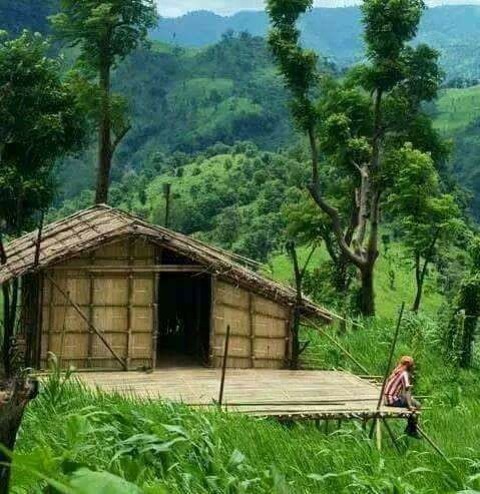 বাড়ির কাজالواجب المنزل
১.
اكتب الاجابات على الاسئلة المذكورة فى النص-
নসে উল্লেখিত প্রশ্নের উত্তর লিখে আনবে।
شكرا كثيرا
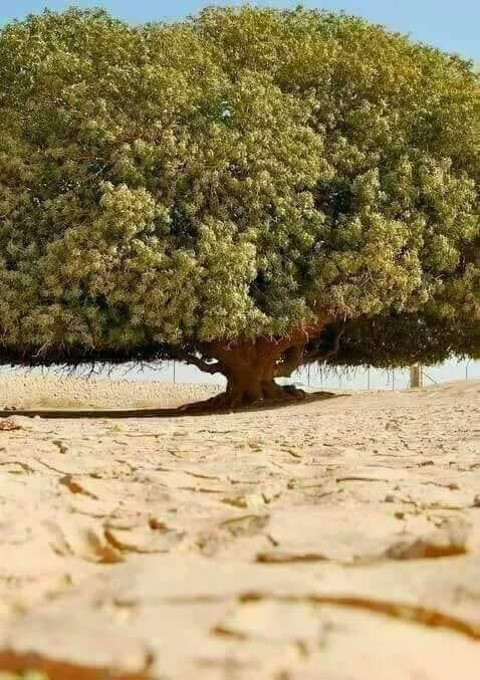 সবাইকে ধন্যবাদ